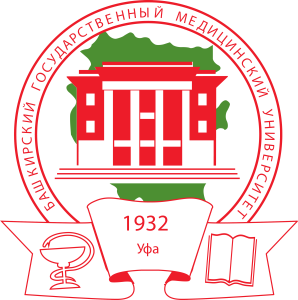 ПЛАН  РАБОТЫ (проект)УЧЕНОГО СОВЕТА ФГБОУ ВО «БАШКИРСКИЙ ГОСУДАРСТВЕННЫЙ МЕДИЦИНСКИЙ УНИВЕРСИТЕТ» МИНЗДРАВА РОССИИ  НА  2023– 2024 УЧЕБНЫЙ ГОД